Colonial Culture
Mrs. Lacks: US History
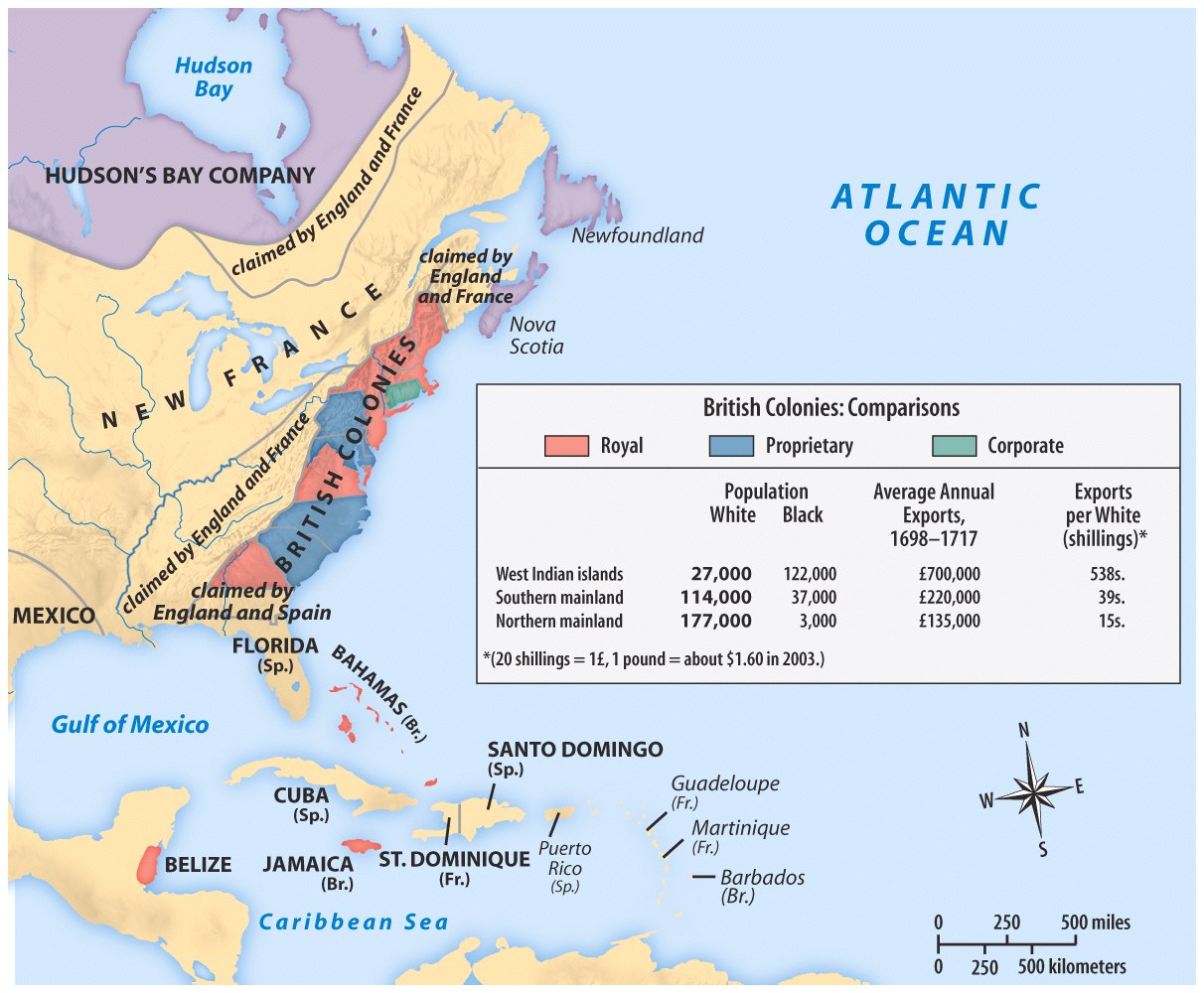 Politics in the Colonies (1775)
Colonial governments:
Bicameral legislatures 
One governor
Court system
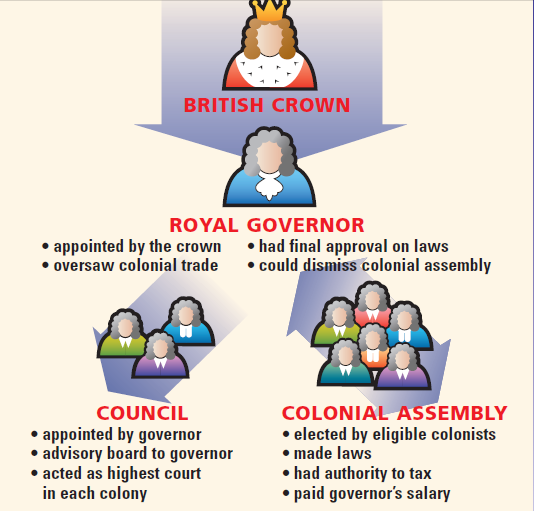 [Speaker Notes: 8 colonies had royal governors, 3 under proprietors (MD, PA, DE), and 2 under self-governing charters (CT, RI)
Used bicameral legislatures – upper house (council) chosen by king, lower house by elections
Self-taxation through elected legislatures was highly valued]
Great Awakening
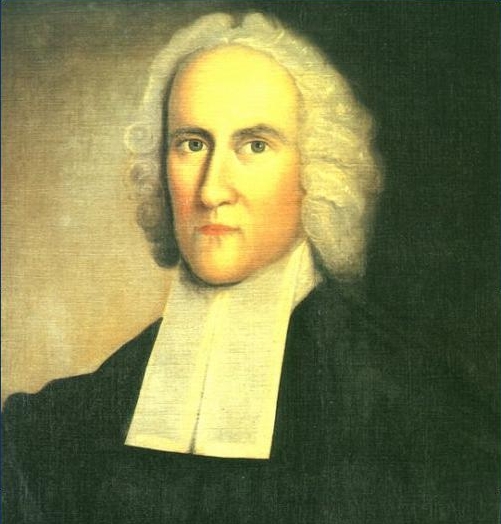 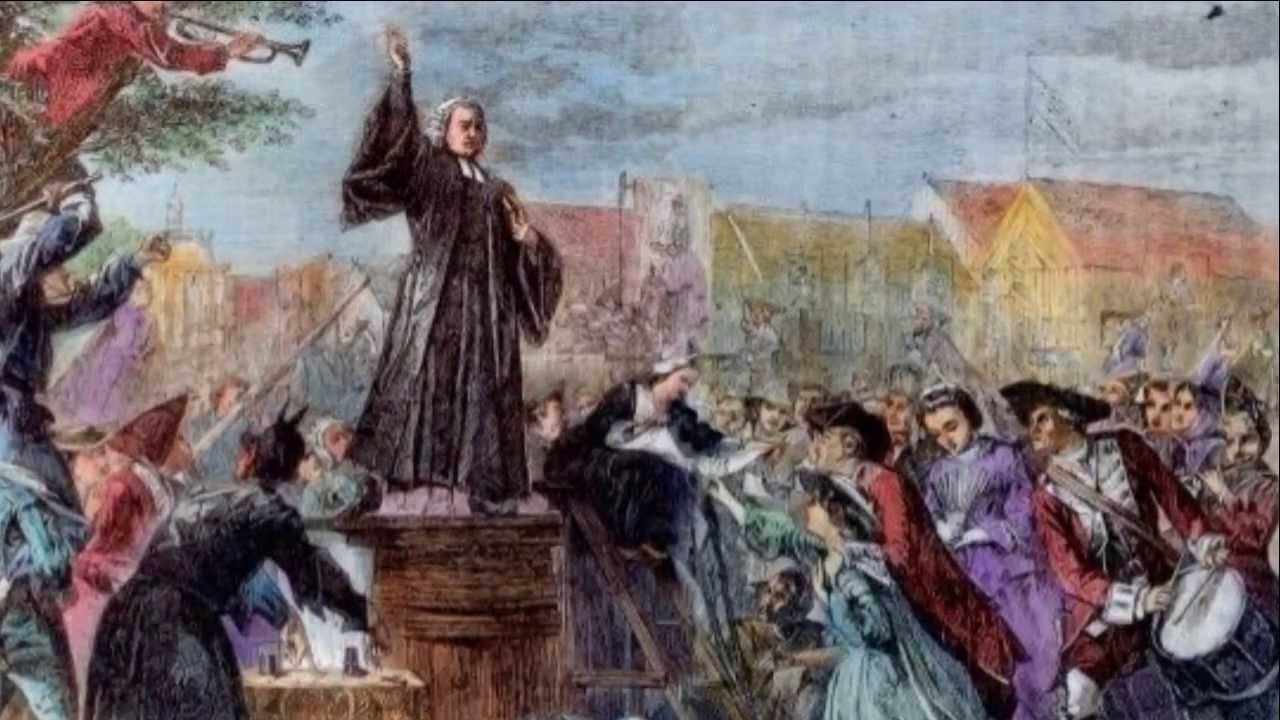 [Speaker Notes: 1740s & 1750s
religious revival that started in New England and spread south
Led by preacher Jonathan Edwards
Targeted non church goers, as well as Native Americans and Africans
New protestant denominations formed]
Higher Education
Harvard, 1636—First colonial college; trained candidates for ministry
College of William and Mary, 1694 (Anglican)
Yale, 1701 (Congregational)
Great Awakening influences creation of 5 new colleges in mid-1700s
College of New Jersey (Princeton), 1746 (Presbyterian)
King’s College (Columbia), 1754 (Anglican)
Rhode Island College (Brown), 1764 (Baptist)
Queens College (Rutgers), 1766 (Dutch Reformed)
Dartmouth College, 1769, (Congregational)
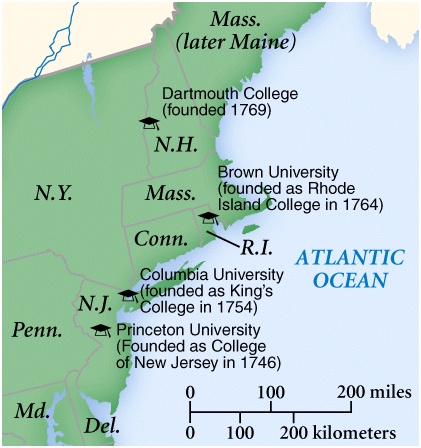 New colleges founded after the Great Awakening
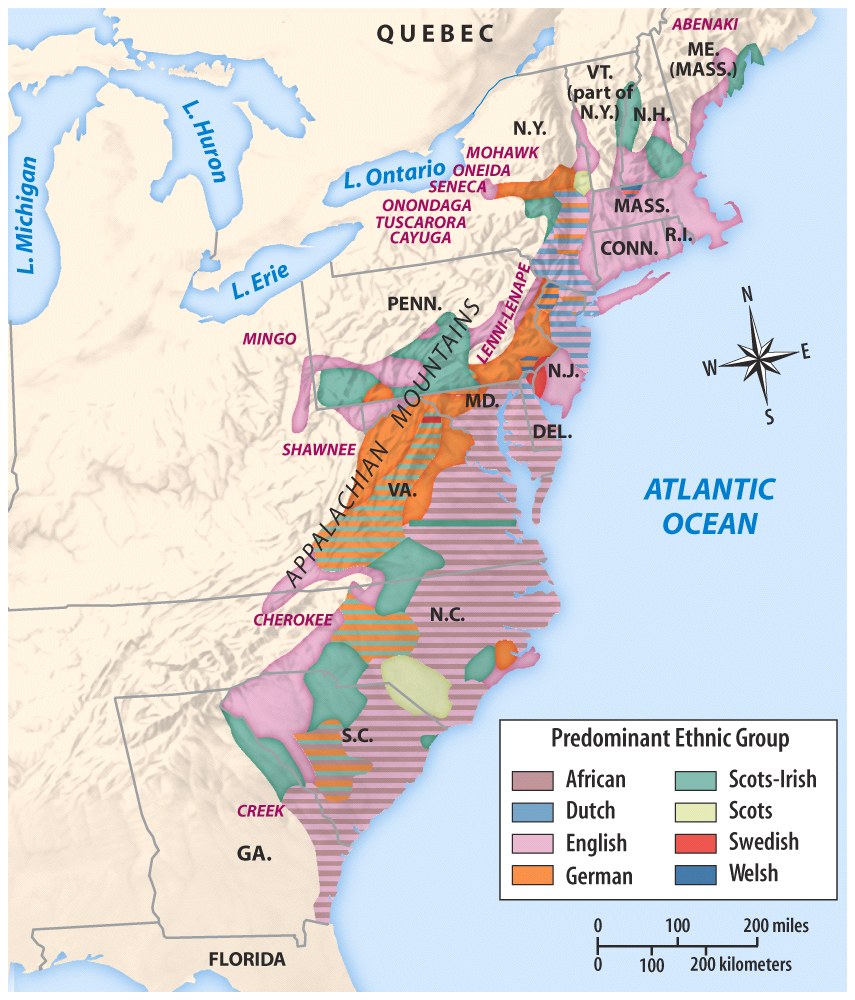 British North America, a melting pot
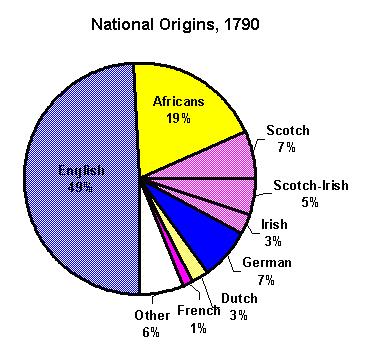 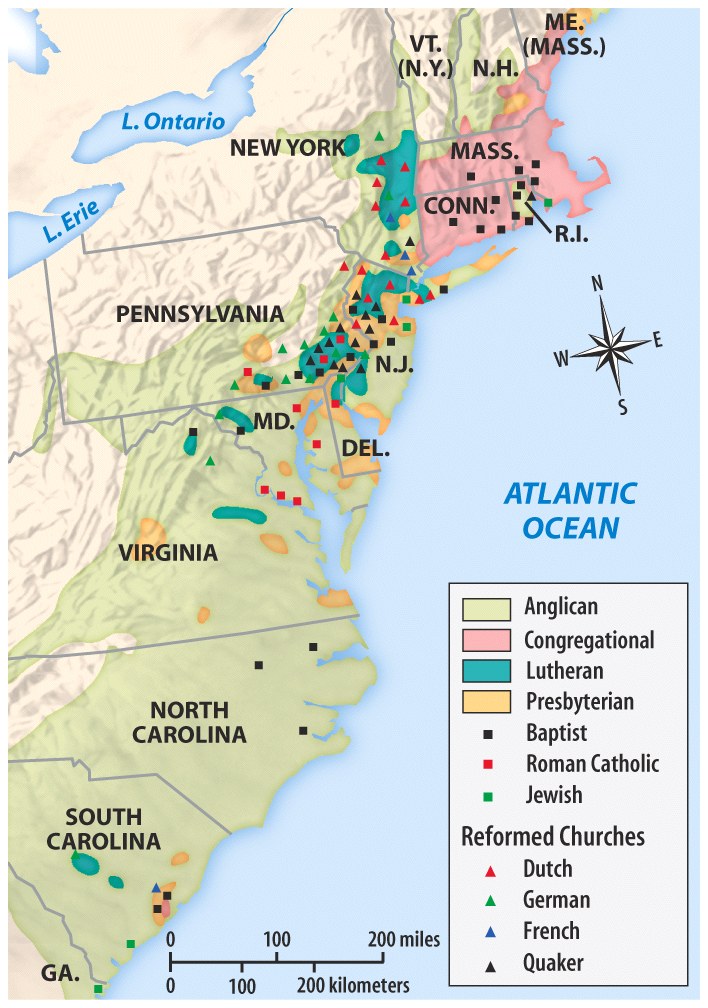 British North America, a melting pot
Colonial Culture Trends
Social Events:
Attending church (most important ritual; showed status)
Tea drinking
punishment of criminals in public (reminded people of what not to do)
Attending elections (south)
City vs. Country Life
Urban life:
went to marketplaces
more contact w/the outside world [newspapers, ports]
Rural life:
Stayed on or close to farm
Probably never traveled far
Little access to school, church, and the outside world
Strict social hierarchy
Southern Colonies
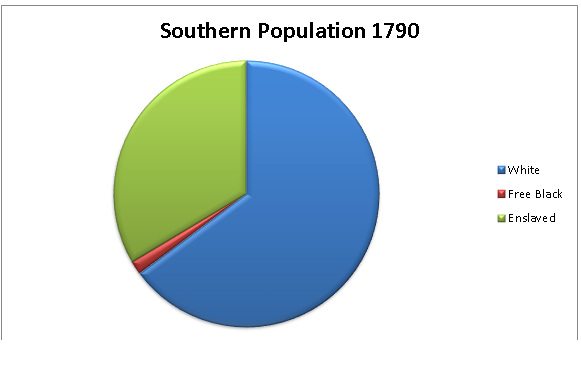 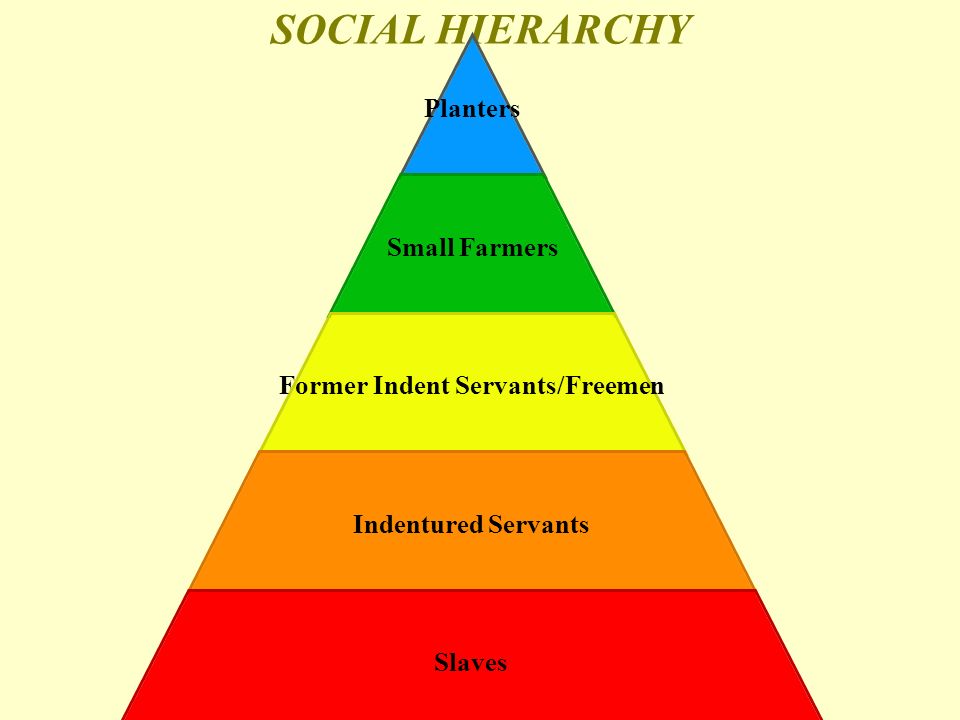 Largest group: poor whites
Smallest group: planters/rich whites
New England & Middle Colonies
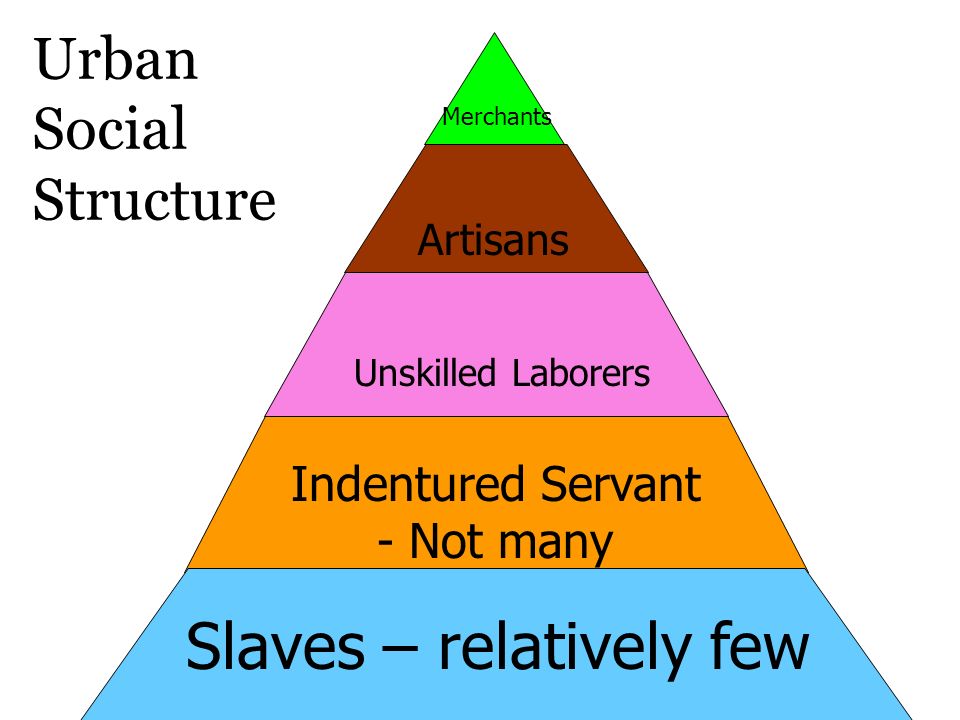 England & Colonies Prosper
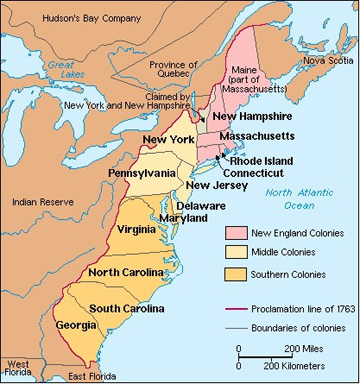 [Speaker Notes: British colonies grew quickly and were soon very successful traders
New England: ships, fish, lumber, furs
Middle: lumber, wheat, iron
South: tobacco and rice]
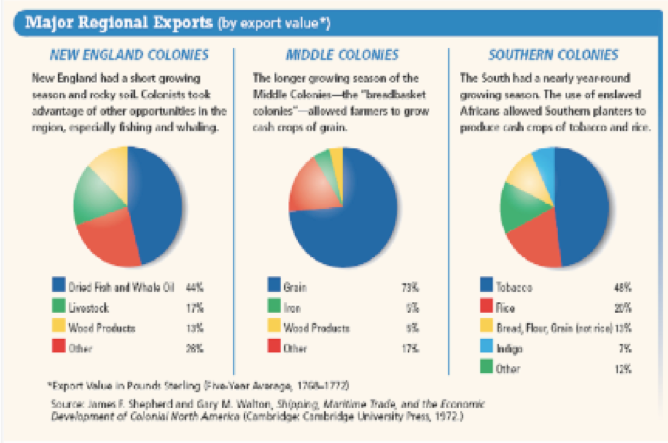 Triangular Trade
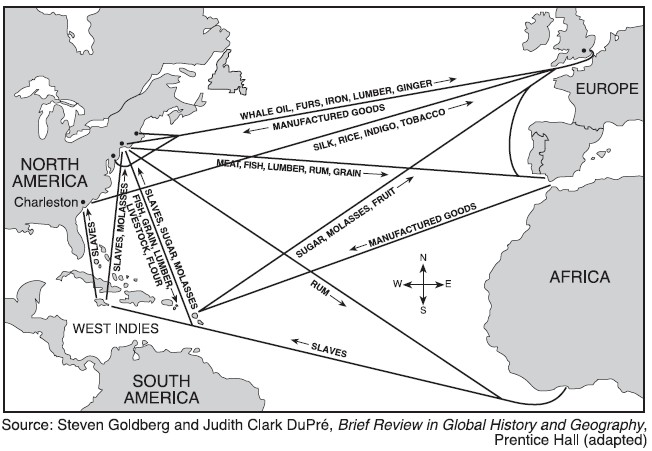 [Speaker Notes: Trade between Europe, Africa, and North America
Europe sent manufactured goods to Africa
Africa sent slaves to North America
North America sent raw materials like sugar, cotton, and tobacco to Europe]
Britain wanted more profit from lucrative colonial trade!
Dominion of New England
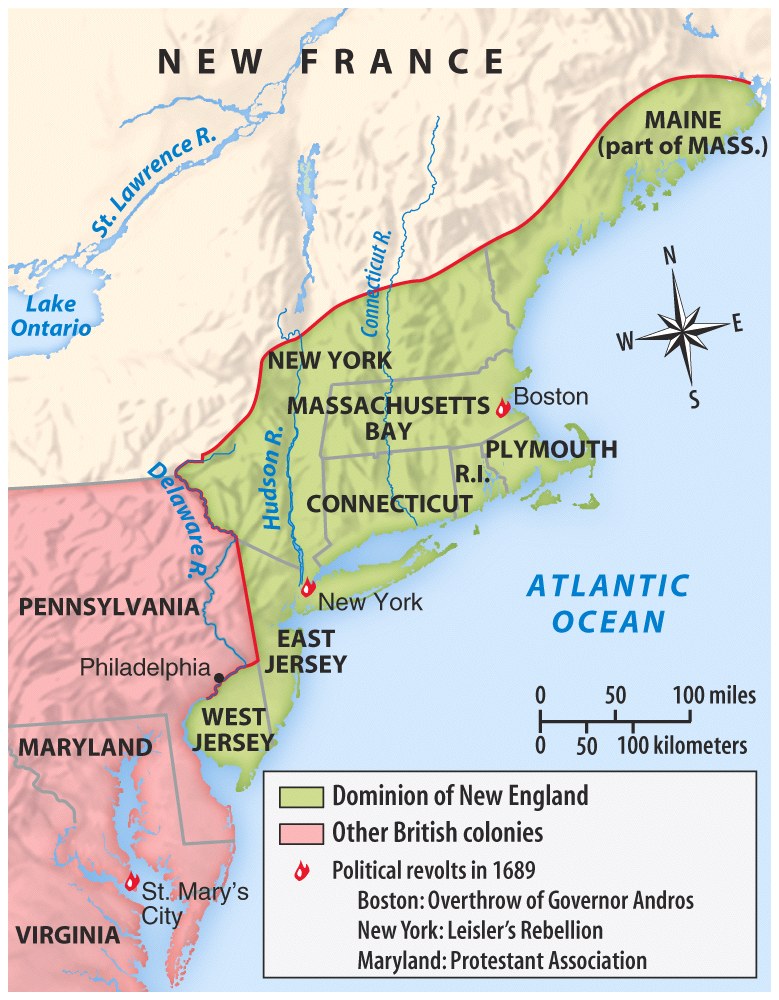 Combined New England & Middle Colonies (except PA & DE) under one administrative unit controlled by King
Results?
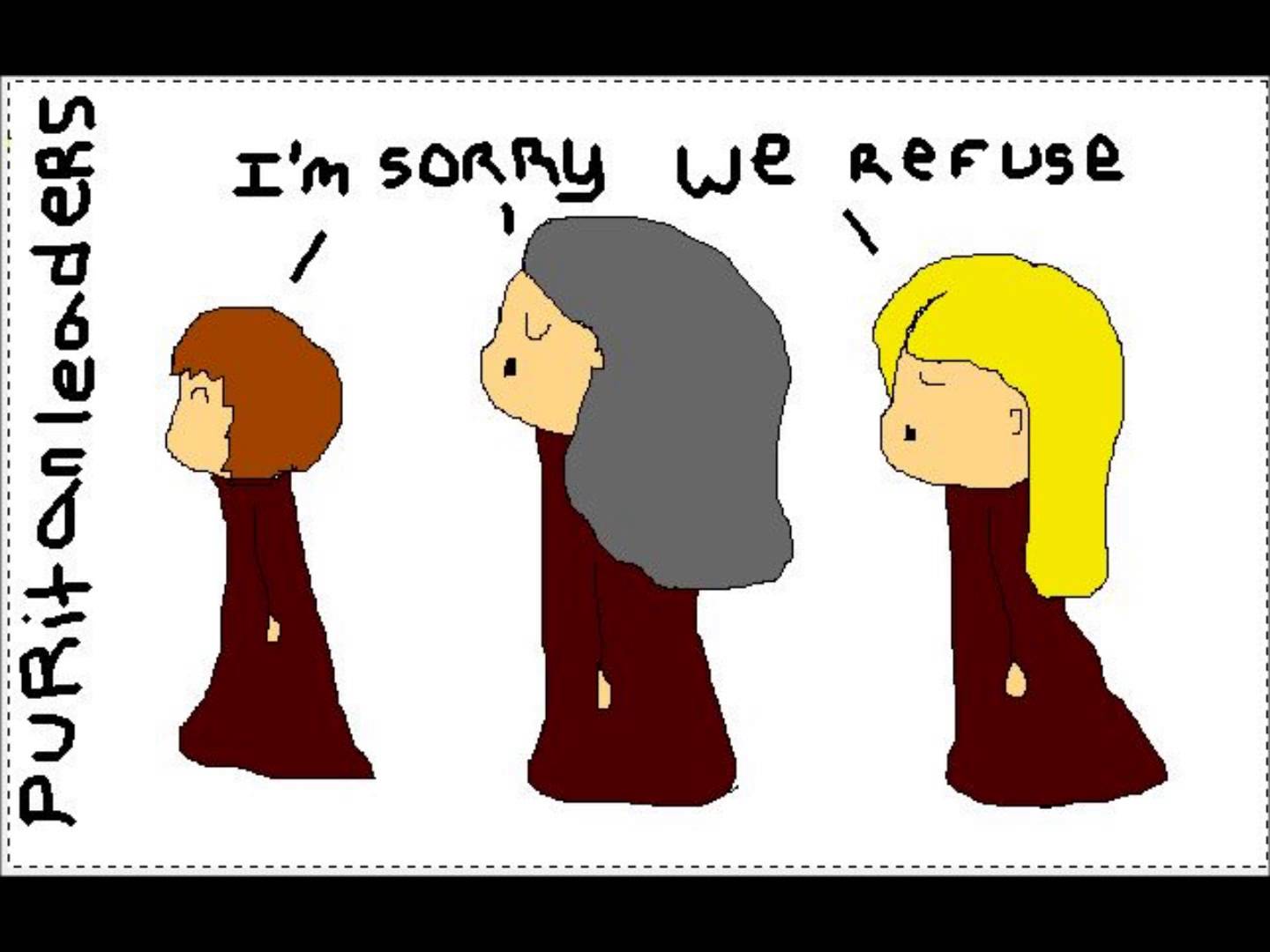 [Speaker Notes: Results:
Implemented taxes without consent
Eliminated town meetings, schools, etc
Colonists mad

Only lasted three years; dissolved due to attacks by Indians – crown didn’t want to deal with it]
Navigation Acts
Purpose: To enforce mercantilism
Rules?
Results?
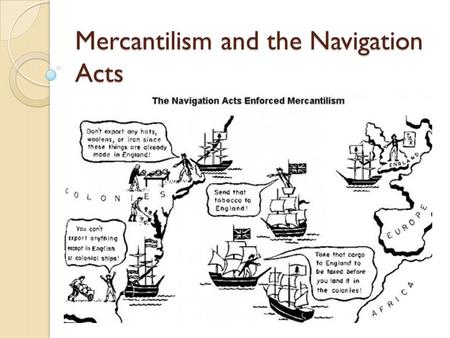 [Speaker Notes: NO country could trade with the colonies unless the goods were shipped in either colonial or English ships
All vessels had to be manned by crews that were at least ¾ English or colonial
The colonies could export certain products, including tobacco and sugar, and later rice, molasses, and furs, only to England
Almost all goods traded between the colonies and Europe first had to be unloaded at an English port]
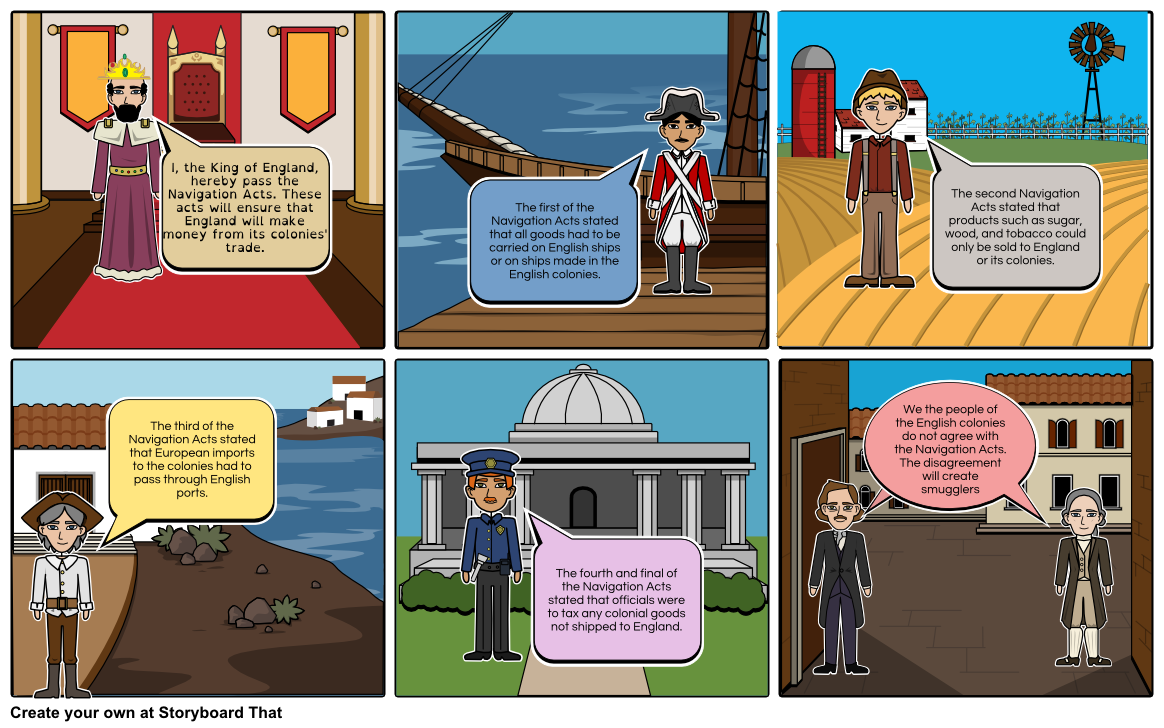 Conclusion
British at home vs. British in colonies
Growing differences…
Political 
Social
Economic